Chap. 1 - Le système d’information et son évolution
Identifier l’importance des informations
1.1. Gérer la complexité
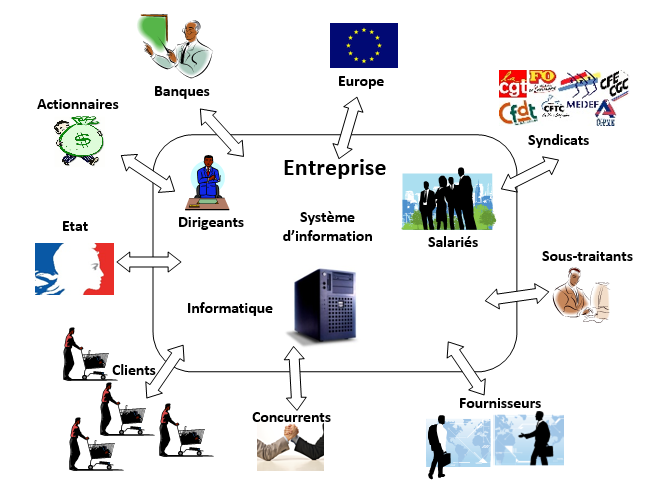 L’entreprise est au cœur d’un système d’information dans lequel elle collecte, traite et diffuse des informations et des documents. 
L’importance des informations varie selon leur nature et leur gestion est le plus souvent informatisée.
L’entreprise doit identifier les informations pertinentes puis mettre en place des outils de collecte, de traitement, de classement, de diffusion et d’archivage.
Chap. 1 - Le système d’information et son évolution
Identifier l’importance des informations
1.1. Gérer la complexité
Il faut identifier les informations pertinentes pour mettre en place des outils de   collecte, de traitement, de classement, de diffusion et d’archivage.
Chap. 1 - Le système d’information et son évolution
Identifier l’importance des informations
1.1. Gérer la complexité
Fonction, utilité et pertinence
Une information peut être : 
technique, commerciale, financière... 
Son importance dépend de sa fonction, de son utilité et de sa pertinence pour la société. 
Le prix du kilo de sucre est une information pertinente et utile pour une pâtisserie. Á contrario, le prix du kilo d’acier n’est ni pertinent, ni utile.
Chap. 1 - Le système d’information et son évolution
Identifier l’importance des informations
1.1. Gérer la complexité
Supports
La collecte, le traitement, les stockages doivent être adaptés à la nature de l’information et à son support.
Chap. 1 - Le système d’information et son évolution
Identifier l’importance des informations
1.1. Gérer la complexité
Types d’informations
Le type de la donnée conditionne sont stockage et son traitement (Une quantité peut être utilisée pour des calculs, ce n’est pas le cas d’une donnée qualitative).
Chap. 1 - Le système d’information et son évolution
Identifier l’importance des informations
1.1. Gérer la complexité
Qualités
L’information élémentaire est indispensable à l’élaboration d’un résultat. Elle doit être stockée et exige un protocole de collecte et de saisie.
La donnée élaborée résulte d’un traitement rapide à mettre en œuvre par un logiciel par exemple.
Chap. 1 - Le système d’information et son évolution
Identifier l’importance des informations
1.1. Gérer la complexité
Coût 
Une information a un coût
Chap. 1 - Le système d’information et son évolution
Identifier l’importance des informations
1.1. Gérer la complexité
Codification : l’information peut être brute ou codée. Dans ce cas elle est le résultat d’une agrégation d’informations (exemple : le code client 411DUPO210986 est l’agrégation du préfixe 411 qui désigne un client ; des lettres DUPO qui sont les quatre premières lettres du nom suivi des six chiffres de sa date de naissance).
Fiabilité : l’information doit être fiable, sûre et pertinente. Internet et les réseaux sociaux, par exemple, véhicule de nombreuses informations fausses. Il est impératif de définir des sources sûres et de mettre en place des moyens pour contrôler cette fiabilité.
Chap. 1 - Le système d’information et son évolution
Identifier l’importance des informations
1.2. Gérer la quamlité de l’information (GQI)
Les informations de qualité sont indispensables pour prendre des décisions éclairées, améliorer l'efficacité des processus et fournir un meilleur service aux clients. 
Afin d’y parvenir l’entreprise doit mettre en place une stratégie globale qui comprend les éléments suivants :
Identifier l’importance des informations
1.2. Gérer la qualité de l’information (GQI)
Identifier l’importance des informations
1.2. Gérer la qualité de l’information (GQI)
Voici quelques bonnes pratiques pour gérer la qualité des informations du système d'information de l’entreprise.